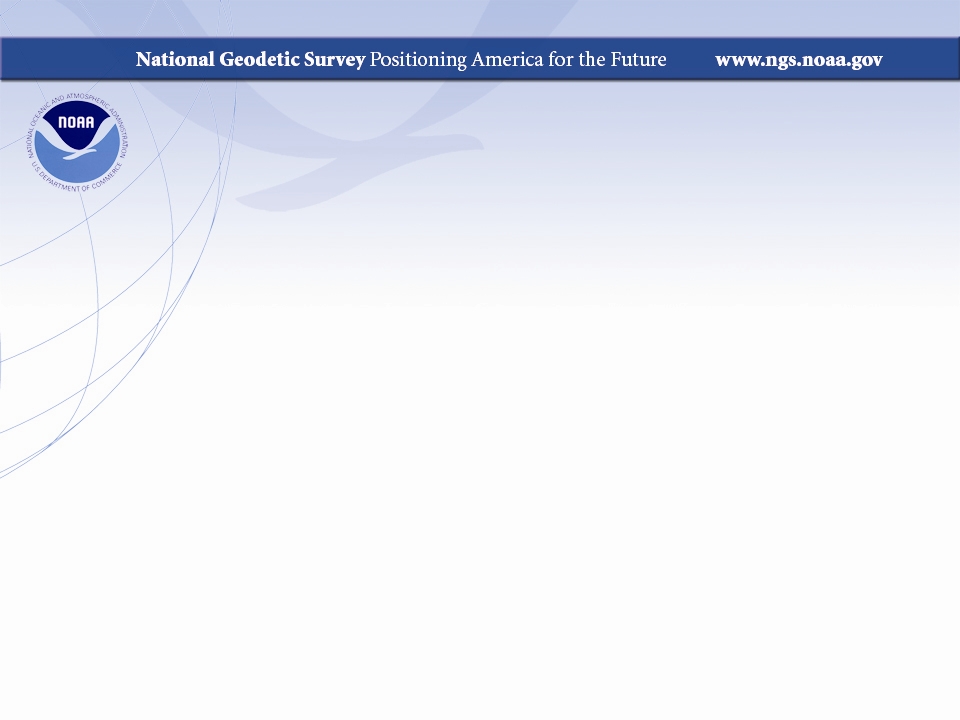 Criteria for Selection Continuous GNSS Sites through North America in Support of NATRF 2022
Daniel R. Roman
Chief Geodesist

North American Geodesy: Updates to Geopotential Datums and Reference Frames
Blueprint Part 1
Tied to most recent ITRF
 Epoch date – likely 2020.0
Four regions : North America, Pacific, Caribbean and Mariana
At epoch date, all TRF = ITRF
Then TRF’s rotate about EPP 
Velocity models describe motion in each frame
Access via OPUS tool
North American Geodesy: Updates to Geopotential Datums and Reference Frames
CGU Annual Meeting    10-14 June 2018  Niagara Falls, ONT, Canada
2
NSRS in 2022
Densified ITRF model
Control stations
FCORS/IGS sites <=> ITRF
Subset chosen for EPP
Four Frames after EPP
CATRF (w/SIRGAS)
MATRF (~ w/GGIM-AP/C.S.)
PATRF (w/GGIM-AP)
NATRF (IAG 1.3c/SNARF 2.0)
Intra-Frame Velocity Models
North American Geodesy: Updates to Geopotential Datums and Reference Frames
CGU Annual Meeting    10-14 June 2018  Niagara Falls, ONT, Canada
3
[Speaker Notes: We have four plates/regions in which we are involved]
Collocated + Density + Euler + Additional
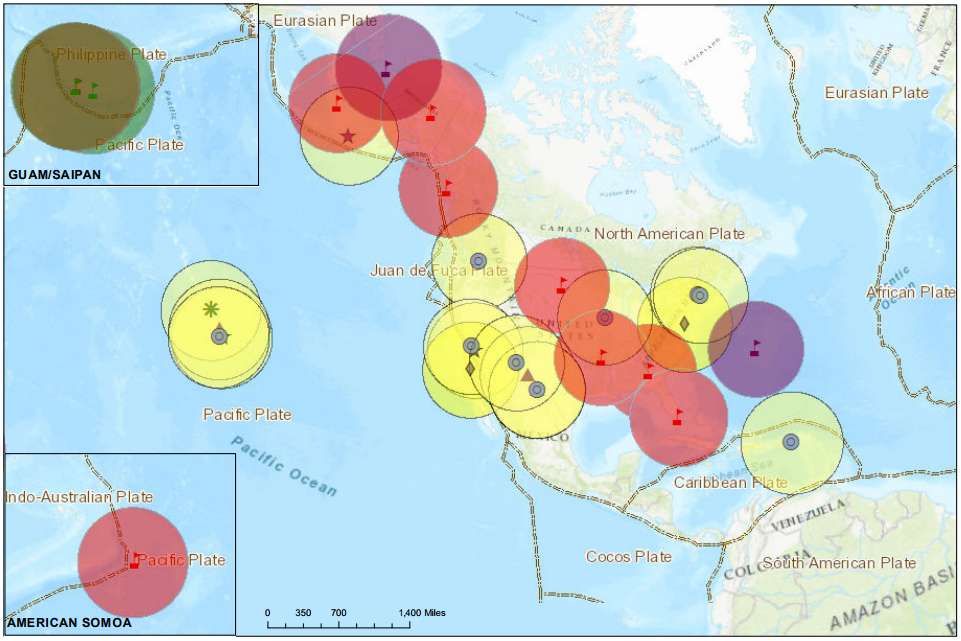 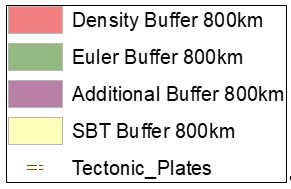 [Speaker Notes: Plenty of sites are available. 
	Guam/CNMI is a unique issue but one we’re moving forward on with recent work
	The Pacific has nominally enough for the EPP but we’ll collaborate with GGIM-AP to make it more robust (use of IGS sites)
	NA has plenty of options
	However, only site exists on the Caribbean
Plenty of other stations exist, but we necessarily want them to be 
	in a stable region – eliminates boundary sites (the most numerous)
	have demonstrated stability
	have a time series of several years
	not have too many gaps (though this would be mitigated by adoption as FCORS through a MOA)]
NGS CORS Network
North American Geodesy: Updates to Geopotential Datums and Reference Frames
CGU Annual Meeting    10-14 June 2018  Niagara Falls, ONT, Canada
5
CATRF
CORS-Caribbean
COCONet
North American Geodesy: Updates to Geopotential Datums and Reference Frames
CGU Annual Meeting    10-14 June 2018  Niagara Falls, ONT, Canada
6
Structure (DEMETS 2007)
North American Geodesy: Updates to Geopotential Datums and Reference Frames
CGU Annual Meeting    10-14 June 2018  Niagara Falls, ONT, Canada
7
[Speaker Notes: Much work on determining geologic stability already exists.
However, the more stable regions typically don’t have many islands and, therefore, available cGNSS stations in these regions.
With St. Croix in he east, another station in the west and one near the middle would be optimal.]
PATRF/MATRF
CORS-Pacific
APREF (Geosciences Australia)
North American Geodesy: Updates to Geopotential Datums and Reference Frames
CGU Annual Meeting    10-14 June 2018  Niagara Falls, ONT, Canada
8
NATRF
CORS-North America
CACS
North American Geodesy: Updates to Geopotential Datums and Reference Frames
CGU Annual Meeting    10-14 June 2018  Niagara Falls, ONT, Canada
9
What’s Needed for NATRF 2022?
Each frame will get 3 parameters
Euler Pole Latitude
Euler Pole Longitude
Rotation rate (rad/yr)
Used to compute time-dependent TRF2022 coordinates from time-dependent ITRF coordinates
To calculate a Stable North America Reference Frame, you need “stable” points
North American Geodesy: Updates to Geopotential Datums and Reference Frames
CGU Annual Meeting    10-14 June 2018  Niagara Falls, ONT, Canada
10
Horizontal velocities after Repro1
Residuals after ITRF2008 rotation removed
Note scale difference between West (10 mm/yr) and east (2 mm/yr)
Note also residual motion towards GIA uplift region
North American Geodesy: Updates to Geopotential Datums and Reference Frames
CGU Annual Meeting    10-14 June 2018  Niagara Falls, ONT, Canada
11
Summary
Coordination is necessary for four plates
Supplemental data available via collaboration
CATRF – UNAVCO/SIRGAS/Others
MATRF – largely handled by Campaign Surveys
Too few CORS at this time
PATRF – APREF
NATRF – CACS network and possibly Mexico/Cuba
NATRF problematic because of convolution of GIA and plate rotation
North American Geodesy: Updates to Geopotential Datums and Reference Frames
CGU Annual Meeting    10-14 June 2018  Niagara Falls, ONT, Canada
12